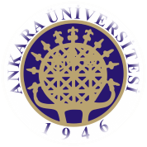 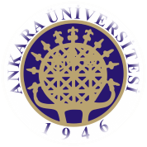 A.Ü. GAMA MYO.  Elektrik ve Enerji Bölümü
Enerji kaynakları ve dönüştürme sistemleri 
11. hafta
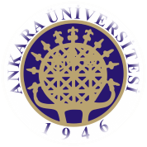 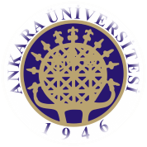 İÇİNDEKİLER
YANMA TEMELLİ TEKNOLOJİLER (Gaz Türbinleri, Buhar Türbinleri )
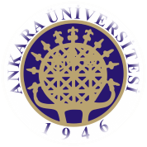 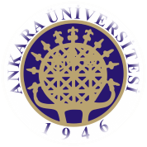 BUHAR TÜRBİNLERİ
Buhar Türbini Nedir? 
Dünya’da insanlar olduğu sürece enerjiye ihtiyaç duyacağız. Ayrıca artan nüfusla enerji ihtiyacımızda günden güne artmaktadır. Bu yüzden teknolojinin gelişmesiyle temel anlamda rüzgar, güneş, buhar veya nükleer enerji kaynakları, enerji ihtiyacı için kullanılmaktadır.
Buhar türbinleri de, enerji ihtiyacını karşılaması için üretilmiş sistemlerdir. Buhar türbini, İngiliz mühendis olan Charles Parsons tarafından geliştirilmiştir. Buhar türbininin bir tanımını yapacak olursak, yüksek bir basınç altında olan buharın sahip olmuş olduğu termal enerjiyi, mekanik enerjiye dönüştüren sistemin adıdır. Burada bir enerji üretimi söz konusudur.
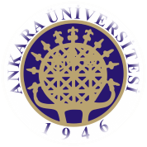 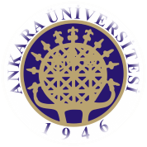 BUHAR TÜRBİNLERİ
Buhar Türbinleri Nasıl Çalışır? Kısımları Nelerdir?

Buhar türbinlerinin en önemli kısımlarından bir tanesi, tambur şeklinde döner bir mildir. Bu milerotor adı verilmekle birlikte, rotor silindir biçimindeki koruyucu yapıdaki bir kılıfın içerisine konumlandırılmış durumdadır. Kazandan gelen buhar silindirden geçer ve de bir buhar jeti haline dönüşür. Ardından da rotora takılmış olan bileziğin üstündeki kanatlara çarpar. Bu çarpma işlemiyle birlikte, buharın boşa gitmesi engellenir ve de bir enerji üretilmiş olur.En iyi sonucu alabilmek adına buharın püskürme hızının, kanatların dönme hızının iki katı olması gerekmektedir. Kazandan gelmekte olan buharın atmosfer basıncı, 14 kadardır. Bu basınca sahip buharın buhar türbinindeki silindirden püskürme hızı ise saniyede 600 metreden daha fazladır.
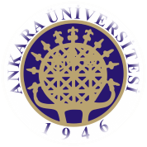 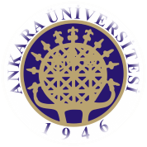 BUHAR TÜRBİNLERİ
Buhar türbinlerinde bir ya da birden fazla rotora takılmış bilezik bulunabilmektedir. Eğer ki türbinde bir bilezik bulunursa, saniyede 600 metrenin üstünde bir hızla buhar gelirse, buharın bütün enerjisinin alınabilmesi için kanatların oldukça hızlı bir şekilde dönmesi gerekmektedir.
Bu durumda kanatların oldukça hızlı dönebilmesi oldukça zor bir eylemdir. Bu nedenle de, buhar ilk kanat bileziğinden çıkar ve ardından silindir üzerinde bulunan başka bir kanat dizisinden geçirilir. Bu kanatların ismi ise, statordur. Yani buhar ilk kanattan ikincisine aktarılır. Ardından da ilk kanata geri aktarılır. Bu yenilenip duran bir süreçtir. Her geçiş sırasında, buharın hızı biraz daha düşürülmüş olmaktadır. Buharın hızı azaldıkça, basınç oranı da düşmektedir. Bunun sonucunda ise, buharın türbinde kapladığı alan daha da fazla olmaktadır
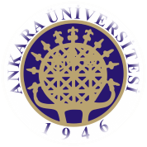 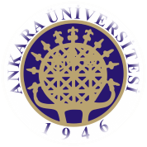 BUHAR TÜRBİNLERİ
Buhar Türbinlerinin Kullanıldığı Alanlar
Buhar türbinlerinin kullanıldığı alanlar, öncelikle elektrik santralleridir. Elektrik santrallerinde bulunan üreteçler, bu türbinler sayesinde çalıştırılmaktadır. Aynı zamanda buharlı gemilerin pervanelerinin döndürülmesinde de, buhar türbinlerinden faydalanılmaktadır. Parsons dışında başka mühendisler tarafından da değişik türlerde buhar türbinleri tasarlanmıştır. Bu türbinlerden birisi, yüksek hıza ve de tek dizi kanata sahip olan küçük buhar türbinidir. Bu türbin, 1882 senesinde mühendis Karl Gustaf de Laval tarafından geliştirilmiştir. Bu mühendis aynı zamanda, redüktör adı verilen dişli çark donamını da bulmuştur. Bu donanımın bulunmasındaki amaç ise, yüksek bir hızla dönmekte olan türbin aracılığıyla düşük hızdaki bir pervaneyi döndürebilmek ya da bir makineyi çalıştırabilmektedir.
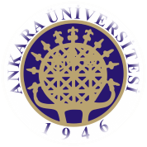 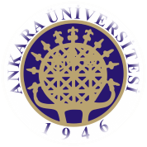 BUHAR TÜRBİNLERİ
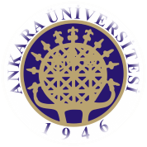 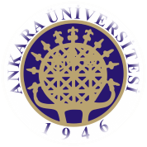 BUHAR TÜRBİNLERİ
Buhar Türbinleri Kaç Çeşittir?
Buhar türbinleri, iki tipte olmaktadır. Bu tipler, yoğunlaştırıcısız veya yoğunlaştırıcılı tiplerdir. Yoğunlaştırıcı türbinlerde, türbinden çıkan buhar, soğumak için bir yoğunlaştırıcıya gönderilmektedir. Bu sayede buhar su haline getirilmektedir. Bundaki amaç ise, bir vakum ortamı sağlamaktır. Vakum, buharın türbin içinde püskürmesi amacıyla kullanılmaktadır. Suya dönüşen buhar, kazana pompalanır ve burada tekrar buhar haline getirilir. Bu türbinler, gemilerde ve elektrik santrallerinde kullanılır. Yoğunlaştırıcısız türbinler ise, türbinden çıkan buhar sanayi işlemlerinde ve de binaların ısıtılmasında sık bir biçimde kullanılır.
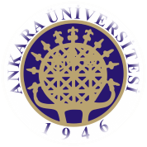 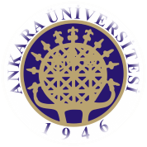 GAZ TÜRBİNLERİ
Gaz Türbini Nedir?
İçten yanmalı bir tür motor olan gaz türbinleri gazın (havayı) sıkıştırılıp, (yakıtın yanması sonucu) ona ısı ilave ederek genişlemesini, dönme hareketine çevrilmesini sağlar. Benzin ve dizelden farkı ise gaz türbinlerinde bu dönme hareketinin devamlı ve düzenli olarak ortaya çıkması benzin ve dizel motorlarında fark eder. Benzin ve dizel motorlarında dönme hareketini elde edebilmek için ihtiyaç duyulan krank miline burada gerek yoktur. Ancak en önemli mahzuru, diğer içten yanmalı motorlara nisbetle daha düşük verime sahib olmasıdır. Sebebi de, türbinin kanatlarının devamlı olarak yüksek sıcaklığa maruz kalması ve bunun sonucu olarak müsade edilen malzeme gerilmelerinin düşük olmasıdır. Ayrıca her devrede alınan hava ile piston ve silindir soğutulur. Bu da verimin düşmesine sebeb olur.  Kullanım alanları  olarak  güç motorlarında yaygın olarak kullanılmaktadır. Ayrıca elektrik elde edilmesinde, gazların boru ile iletilmesinde önemli bir yeri vardır.
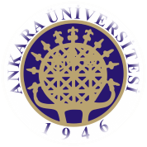 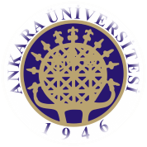 GAZ TÜRBİNLERİ
Gaz Türbini Parçaları
Gaz türbinlerinin en önemli parçaları; kompresör, yanma odası ve türbinlerdir. Bazı gaz türbinlerinde ısı değiştiriciler de mevcuttur.Kompresörler: Genel olarak merkezi ve eksenli olmak üzere iki tür kompresör mevcuttur. Birincisinde hava, merkez kısımda alınarak yarıçap doğrultusunda, basıncı ve hızı büyüyerek hareket eder. Hız oldukça büyür, daha sonra hız düşürülerek basınç yükseltilir. Sıkıştırmanın sonucunda ve başlangıcındaki basınç oranları 1/4 ile 1/5 civarındadır. Merkezsel motorları dayanıklı ve oldukça ucuzdur. Fakat verimleri düşüktür. Küçük güçler için kullanılır.Eksenel akışlı kompresörler ise, arka arkaya sıralanan sabit ve hareketli kanatlardan meydana gelir. Hareketliler havaya enerji verirken, sabitler hızı basınca çevirir. Aynı zamanda havayı rotora uygun açı ile iletirler. Pek çok devreden ibaret olup, bunların her birinde rotor (dönen parça) ve stator (sabit parça) mevcuttur. Genellikle 6-7 devre olurlar. Bu şekilde çok devreli olması maliyeti artırmaktadır. Ayrıca havadaki yabancı maddelere karşı hassasdır. Çok küçük olanlar hariç, verimleri diğer türlere nisbetle yüksektir. Merkezsel olanların verimleri 0,78-0,82 arasında, eksensel akışlı olanlarınki ise 0,82-0,87 civarındadır.
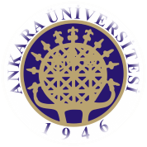 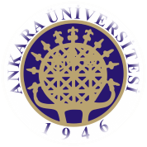 GAZ TÜRBİNLERİ
Türbinler: Kompresörlere göre daha basittirler. İç verimleri 0,87-0,90 arasındadır. Türbinde gaz genişler ve kanallar arasında hızlanır. Akış sırasında doğacak türbilans, verimi düşürür. Genel olarak türbinler eksensel akışlı olup, merkezsel olanları nadirdir. Kompresörlerde açıklanan benzer fayda ve mahzurlar burada geçerlidir.Yanma odaları: Tek veya çok olabilir. Yanma odaları ve karışımın uygun terkibi deneylerle elde edilir.Yakıtlar: Yanma odasında gazın ısıtılması için kullanılırlar. Tabii gaz en düşük korozyona sebep  olduğundan, en çok arzu edilen yakıttır. Hafif sıvı yakıtlar yanında, düşük işletme sıcaklarında ağır petrol ürünleri de kullanılabilir. Ancak bazı durumlarda yakıt önce bir muameleye tabi tutularak, yanma odasının temizliği sağlanır.Basit bir gaz türbininin verimi, % 20 ile % 25 civarındadır. Ancak türbinden çıkan sıcak hava ile giren hava, ısıtılarak verim % 30’a kadar yükseltilebilir. Maksimum verim için lazım olan basınç oranı da bu halde azalır. Sıkıştırma anında hava soğutulursa, sıkıştırmak için gerekli olan iş azalır. Ancak verimde pek az değişiklik olur.
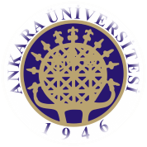 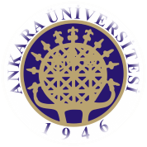 KAYNAKÇAhttps://teknolojiprojeleri.com/mekanik/buhar-turbini-nedir-nasil-calisirhttp://www.elektrikport.com/teknik-kutuphane/gaz-turbini-nedir/7933#ad-image-0